Podněty vedoucí ke zrušení nebo pozastavení živnostenského oprávnění v roce 2023
Zlín, 7. března 2024
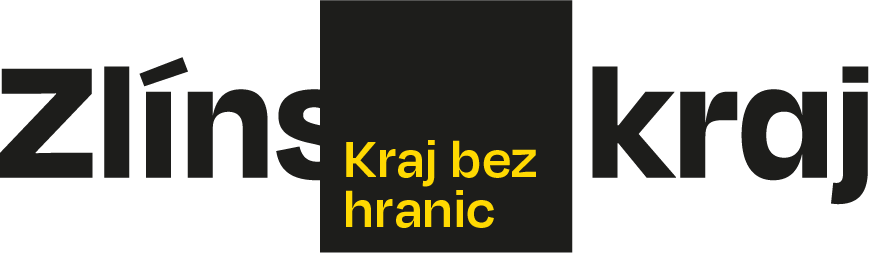 Podněty za rok 2022
Celkem ve Zlínském kraji:  53
2
Děkujeme za pozornost
Krajský úřad ZK
Třída Tomáš Bati 21
Zlín 761 90